Product Data
Sponsored Brands + Sponsored Brands Video
Stand out on mobile
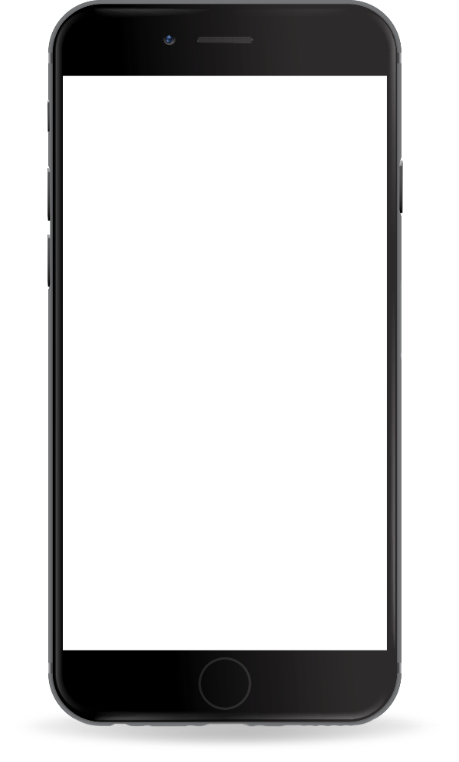 Sponsored Brands’ rich mobile creative helps you engage these shoppers as they start and finish their research.
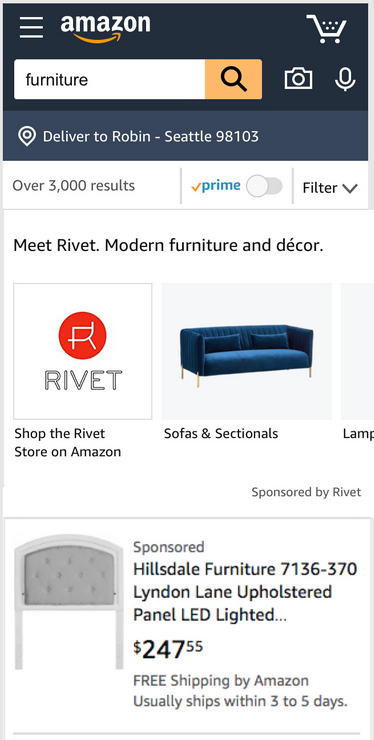 103M
monthly mobile-only shoppers on Amazon
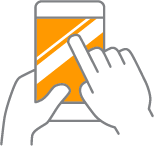 Source: Comscore, August 2019
[Speaker Notes: Shoppers are using mobile devices more and more to shop, with 103 million using mobile exclusively.

Forrester “U.S. Cross-Channel Retail Forecast, 2015 to 2020.
Amazon has 90M monthly mobile-only users (Comscore, August 2019)]
Increase your presence
Sponsored Brands offers you the ability to show in multiple prominent placements on the top and bottom of search results.
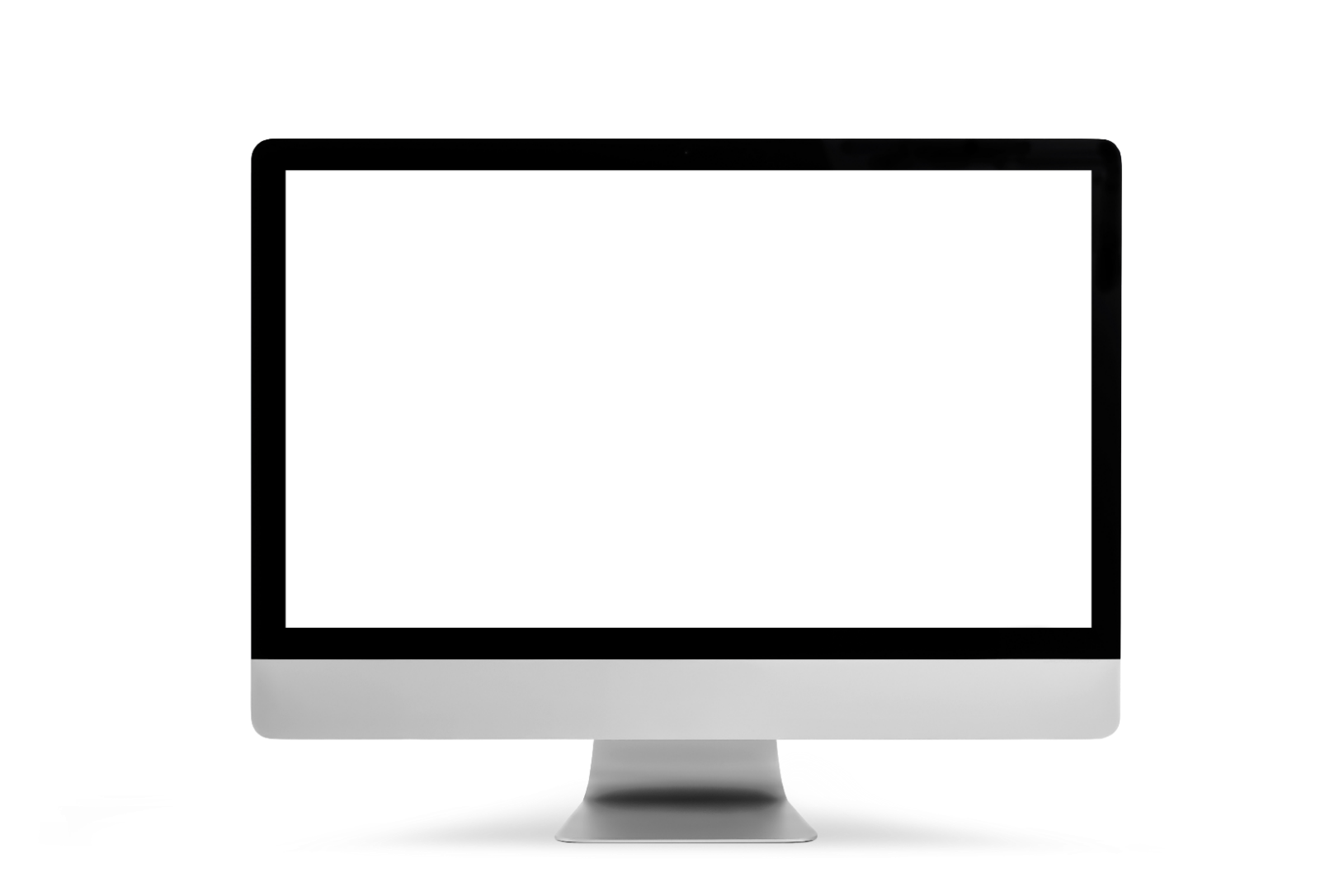 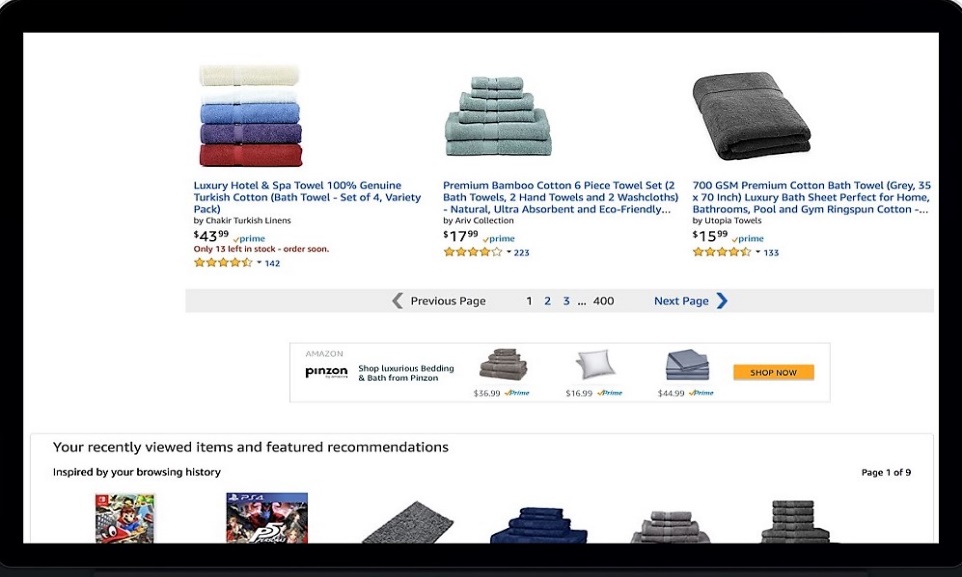 +30%
Advertisers who use both Sponsored Products and Sponsored Brands together
Source: Amazon 1p August 2019
[Speaker Notes: Some advertisers who use both Sponsored Products and Sponsored Brands together, can increase in category impression share by an average of 30% compared to advertisers who run Sponsored Products only. 
If you are only using Sponsored Products, you are missing a completely new supply of placements 


Source Amazon 1p August 2019: https://approvals.amazon.com/Approval/Details/516183]
Sponsored Brands supports Brand discovery
YOUR BRAND. THEIR WORLD.
On average, advertisers who used Sponsored Brands ad campaigns 
grew their Branded searches 
by 116% YoY and 
Detail Page View (DPV) by 
153% YoY.
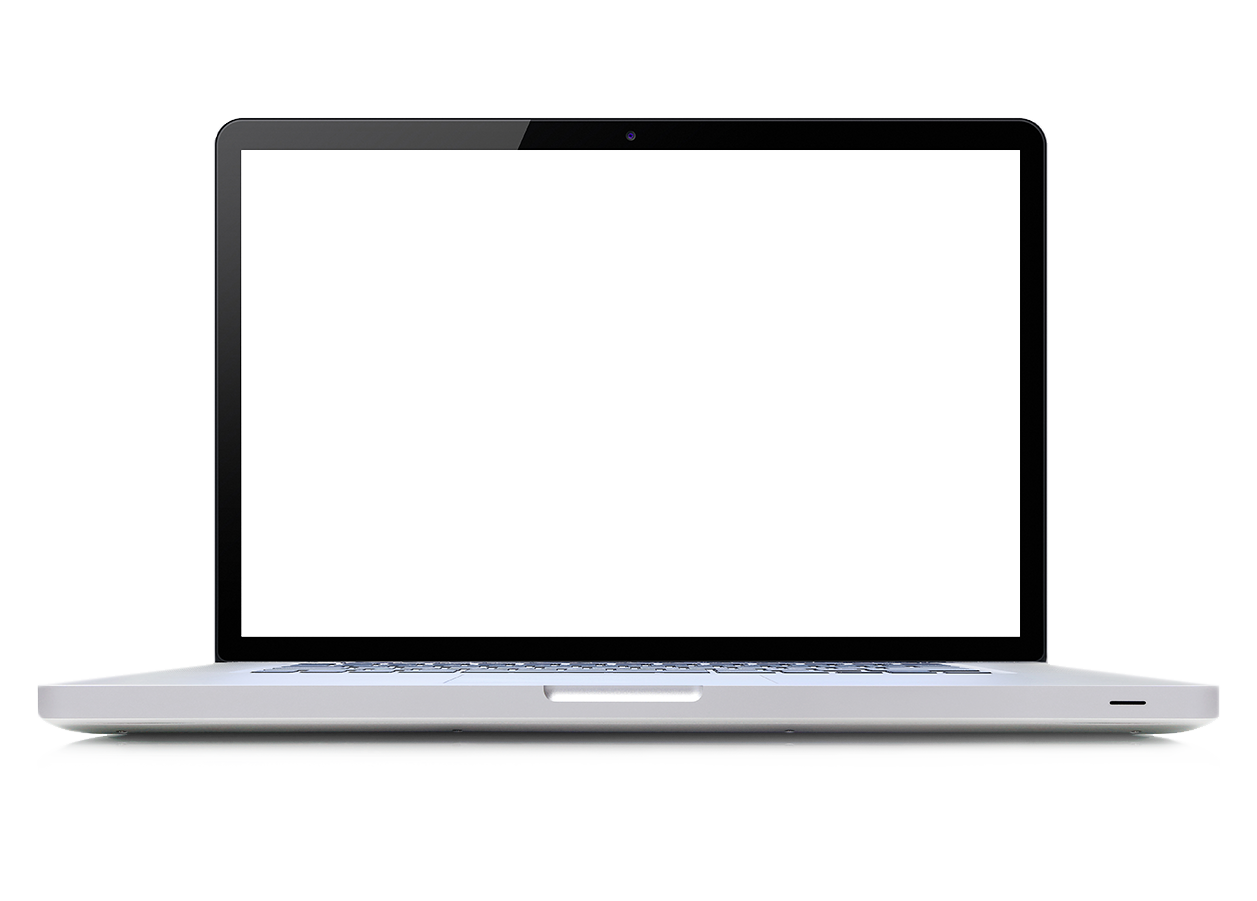 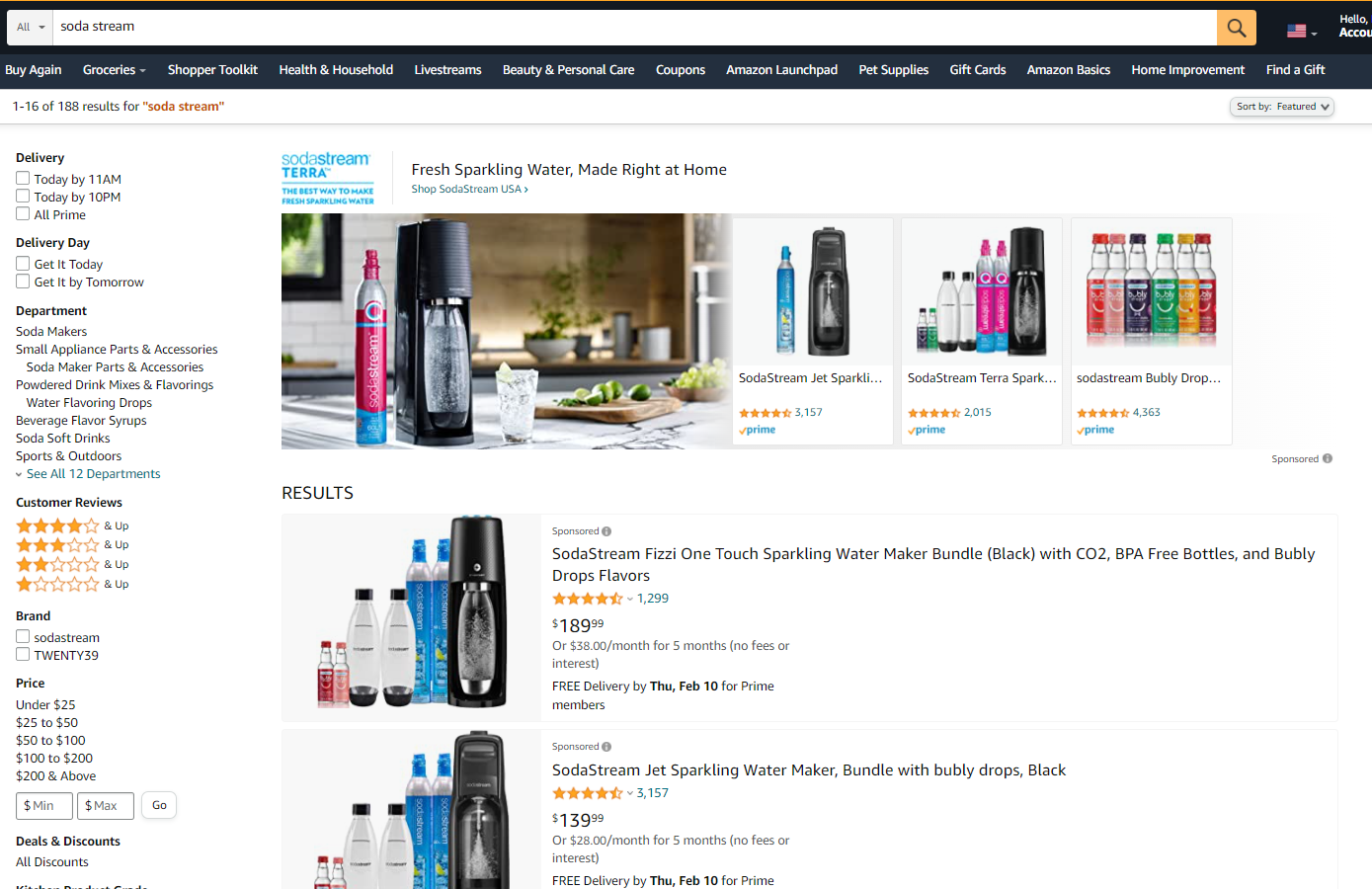 [Speaker Notes: A Branded Search is any query via a search engine that includes the name of your company, business or brand, such as ‘Wear Brims’ or ‘Wear Brims Luxury Hat’
A Detail Page View is the number of visits to an Amazon detail page
YoY means Year over Year]
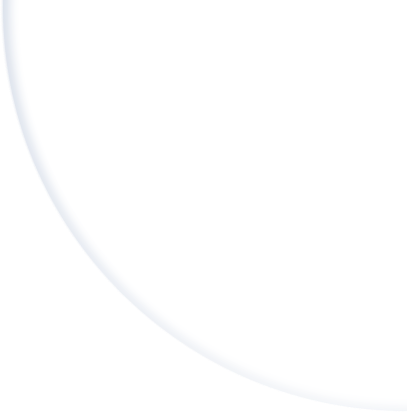 Sponsored Brands Video Engages Shoppers
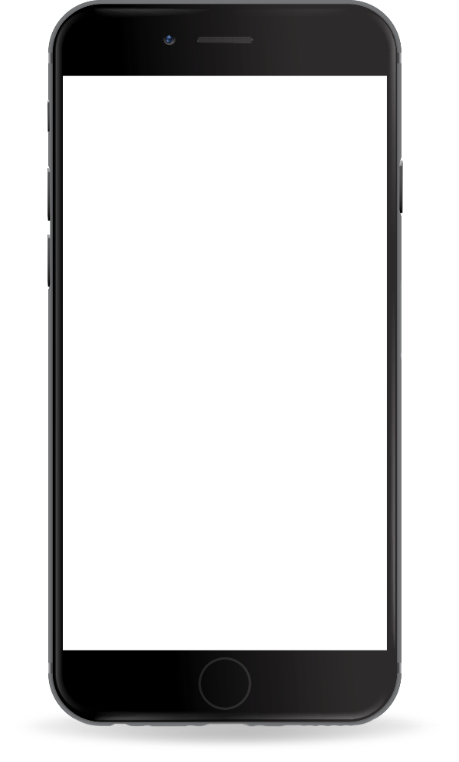 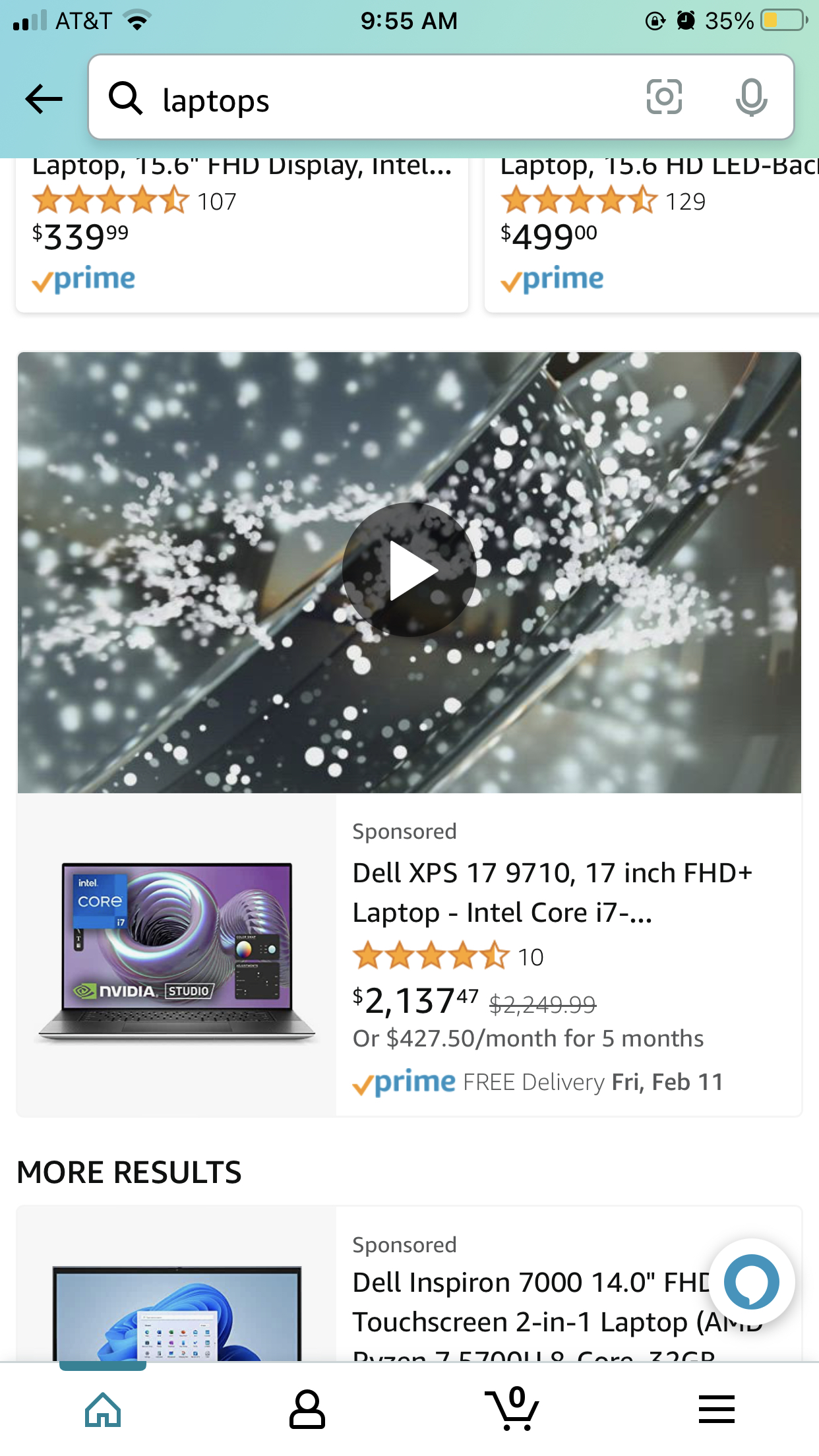 Sponsored Brands 
Video
+127% - 267% 
CTR vs general
SB Campaigns
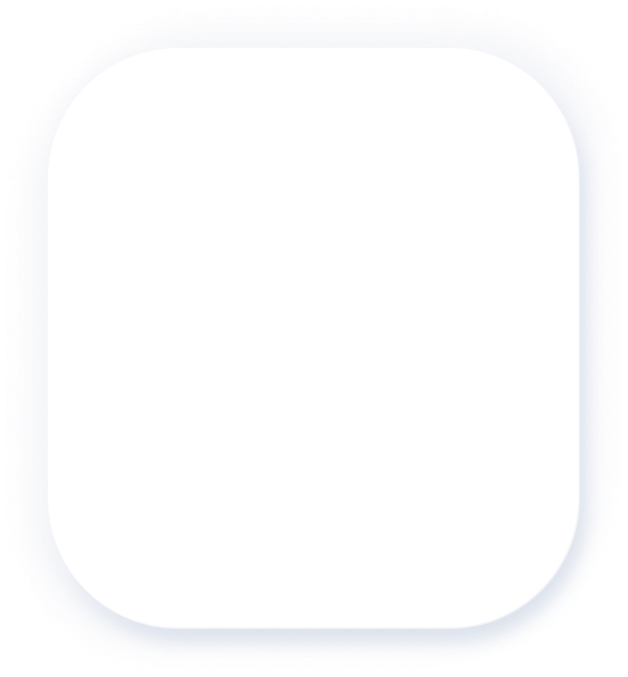 Source: Amazon Internal Data 2021
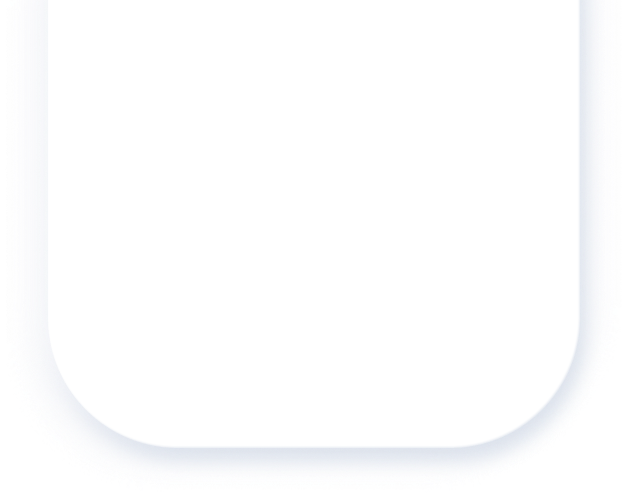 [Speaker Notes: Sponsored Brands Video campaigns have led to a 127-267% increase in Click-Thru-Rate (CTR) in comparison to general Sponsored Brand campaigns

Clickthrough rate (CTR) can be used to gauge how well your keywords and ads, and free listings, are performing. CTR is the number of clicks that your ad receives divided by the number of times your ad is shown: clicks ÷ impressions = CTR. For example, if you had 5 clicks and 100 impressions, then your CTR would be 5%.]
Sponsored Brands Video Converts Shoppers
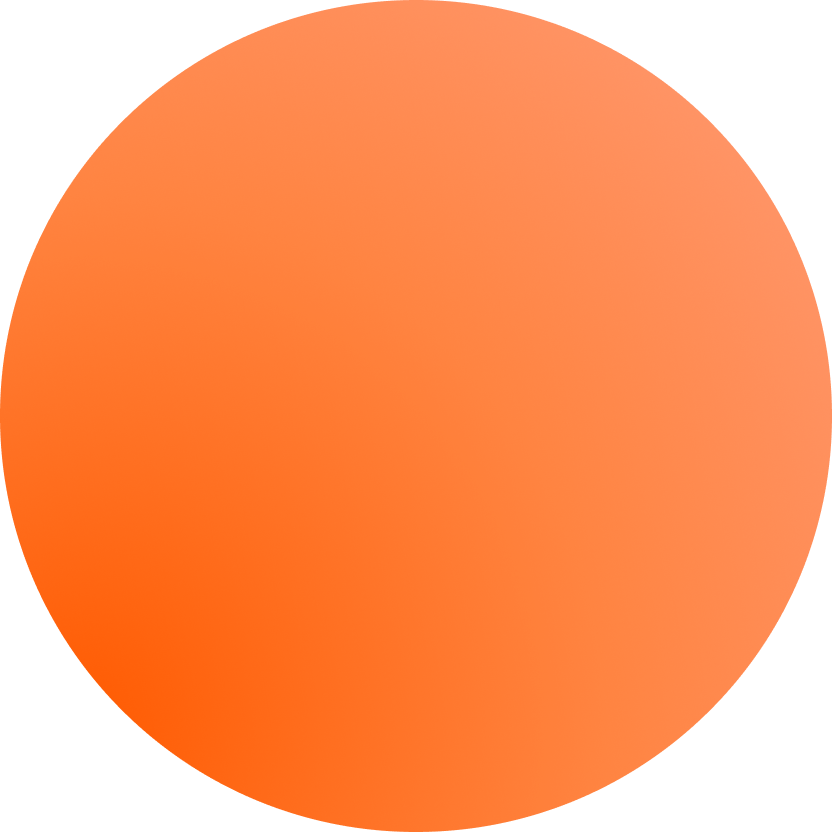 1 in 5
Amazon visitors have made a purchase as a result of watching a brand or product video1
Source: Survey by Amazon conducted using Google Consumer Surveys, July 2018:  “In the last 6 months did you make a purchasing decision as a result of watching a product or brand video?”
[Speaker Notes: A recent Amazon survey shows that 1 in 5 Amazon visitors have made a purchase as a result of watching a brand or product video1.

 
Source: Survey by Amazon conducted using Google Consumer Surveys, July 2018:  “In the last 6 months did you make a purchasing decision as a result of watching a product or brand video?”]
Sales Tools
Wear Brims vs Peer-set: Total Ad Spend
Category: Hats
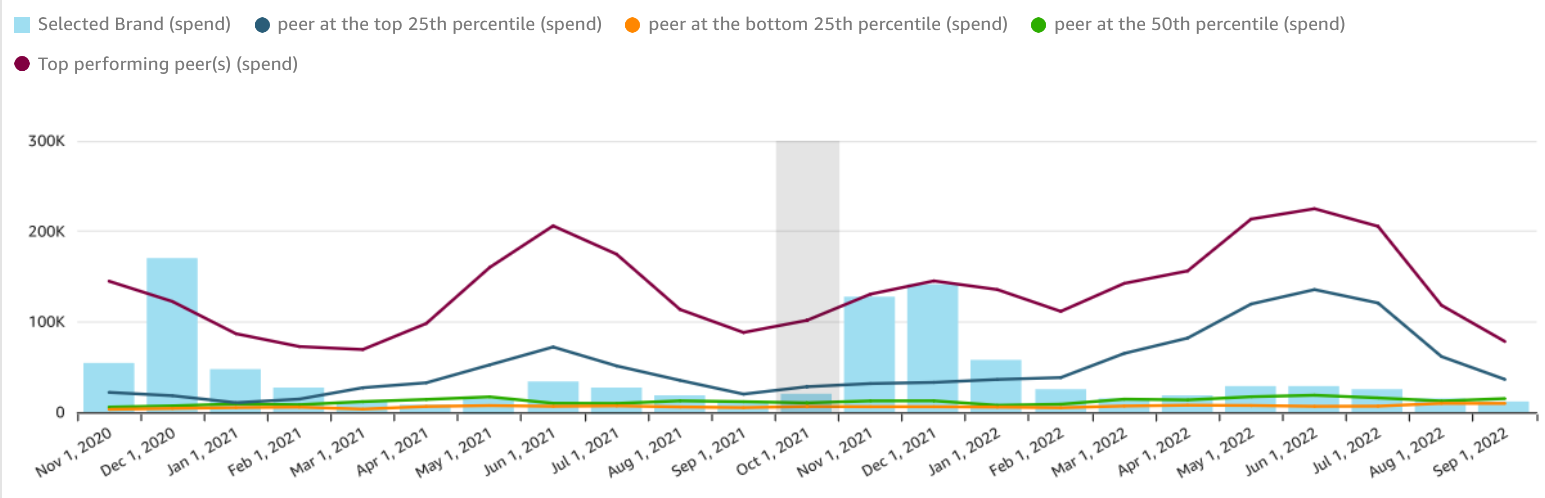 [Speaker Notes: This chart illustrates Wear Brims Total Ad Spend (Ad Investment) in comparison to their competitor peer-set in the Hats category
Wear Brims is shown in the light blue
The competitor peerset is shown with the navy blue, orange, green, and purple lines. The peerset is categorized by the competitor brands that fall into categories based upon their performance:
Top performing peer – this represents the highest spending competitor brands
Peer at the top 25th percentile –  this represents the competitor brands that fall within the top 25th percentile in relation to their advertising investment
Peer at the 50th percentile – this represents the competitor brands that fall within the 50th percentile of advertising investment
Peer at the bottom 25th percentile –  this represents the competitor brands that fall within the bottom 25th percentile in relation to their advertising investment]
Wear Brims vs Peer-set: Total Sales
Category: Hats
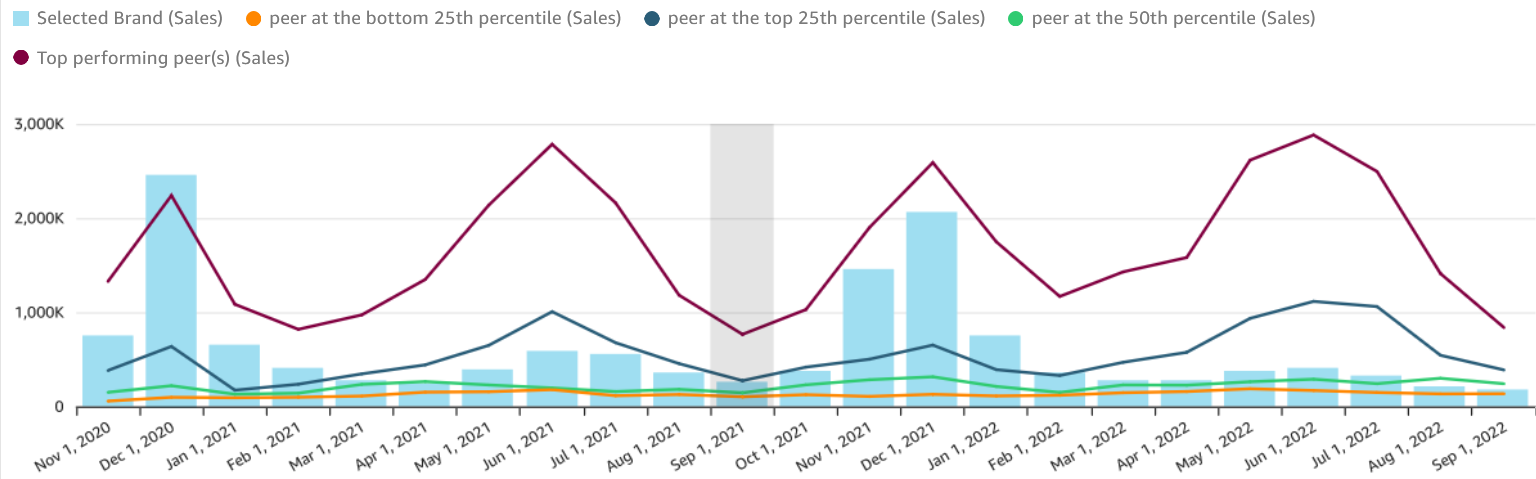 [Speaker Notes: This chart illustrates Wear Brims Total Ad Spend (Ad Investment) in comparison to their competitor peer-set in the Hats category
Wear Brims is shown in the light blue
The competitor peerset is shown with the navy blue, orange, green, and purple lines. The peerset is categorized by the competitor brands that fall into categories based upon their performance:
Top performing peer – this represents the highest spending competitor brands
Peer at the top 25th percentile –  this represents the competitor brands that fall within the top 25th percentile in relation to their advertising investment
Peer at the 50th percentile – this represents the competitor brands that fall within the 50th percentile of advertising investment
Peer at the bottom 25th percentile –  this represents the competitor brands that fall within the bottom 25th percentile in relation to their advertising investment]
Purchase Trends: Month of Year
Views
Purchases
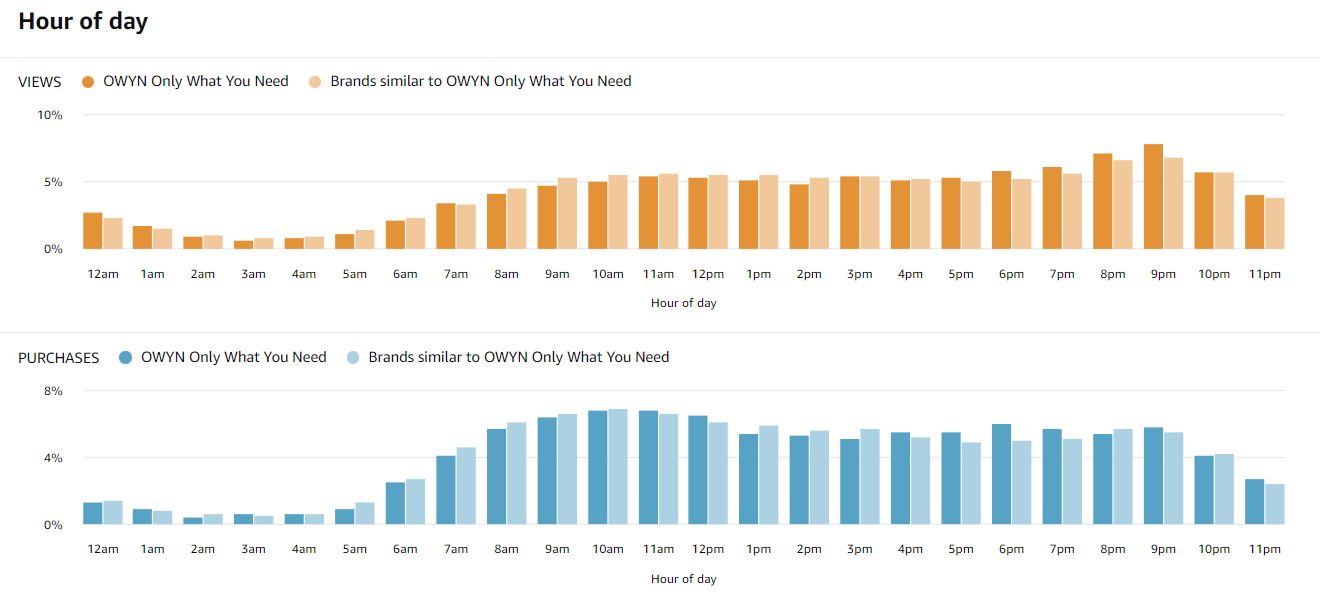 Wear Brims
Wear Brims
Brands Similar to Wear Brims
Brands Similar to Wear Brims
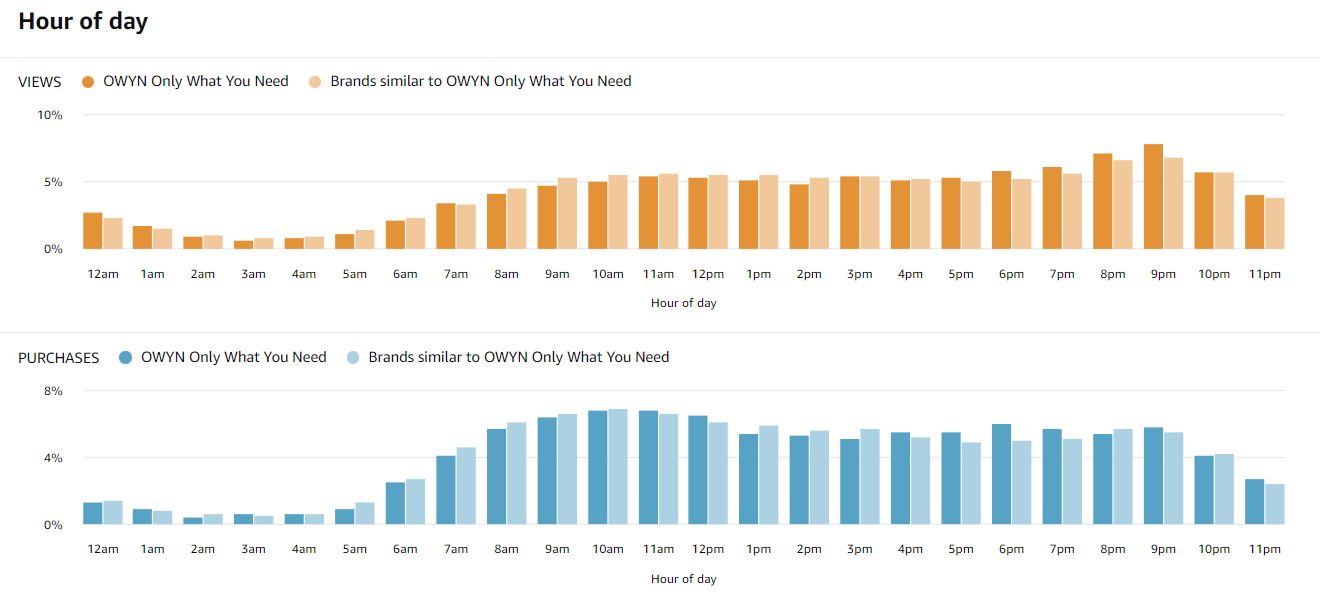 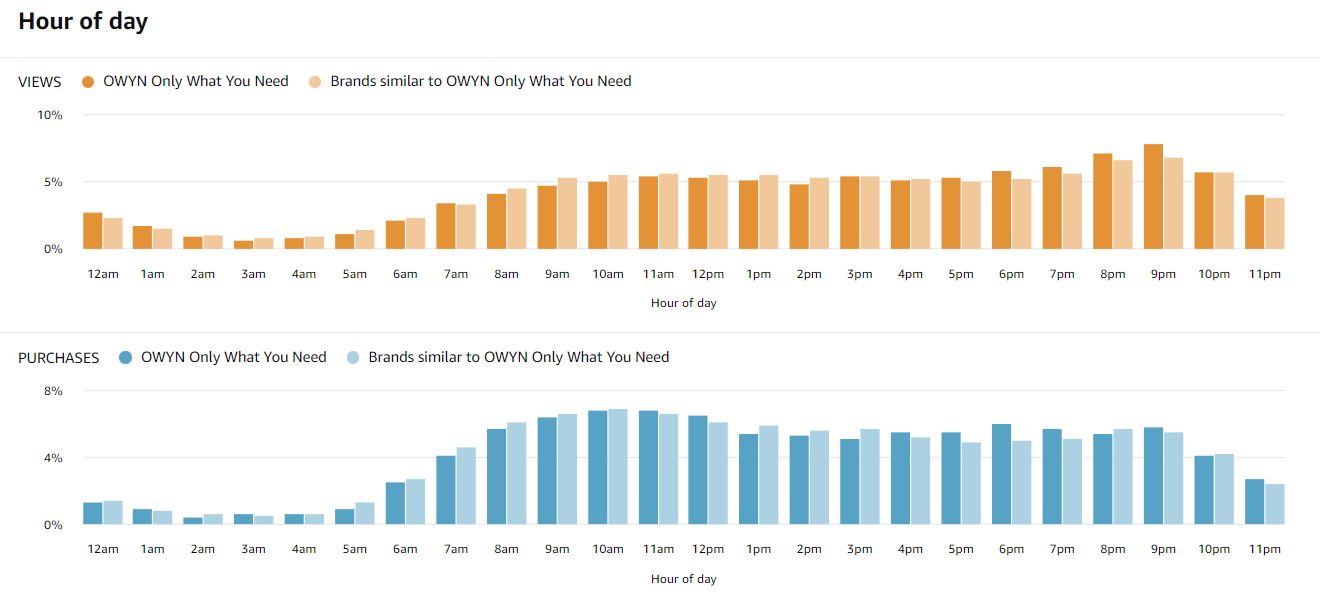 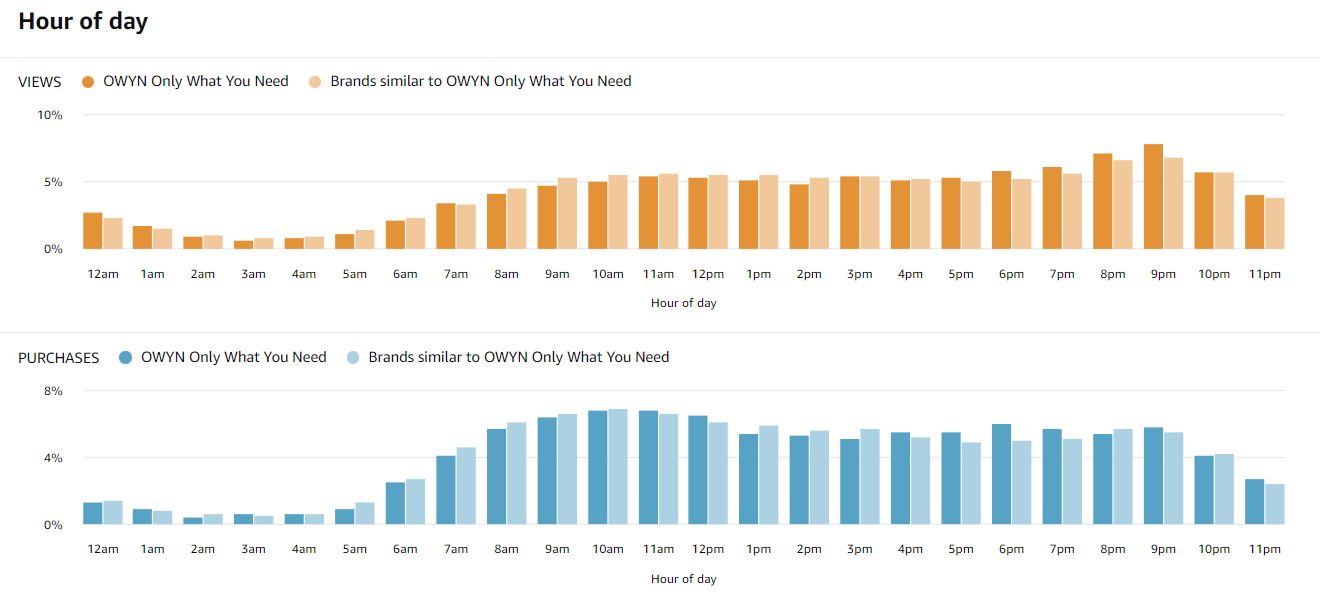 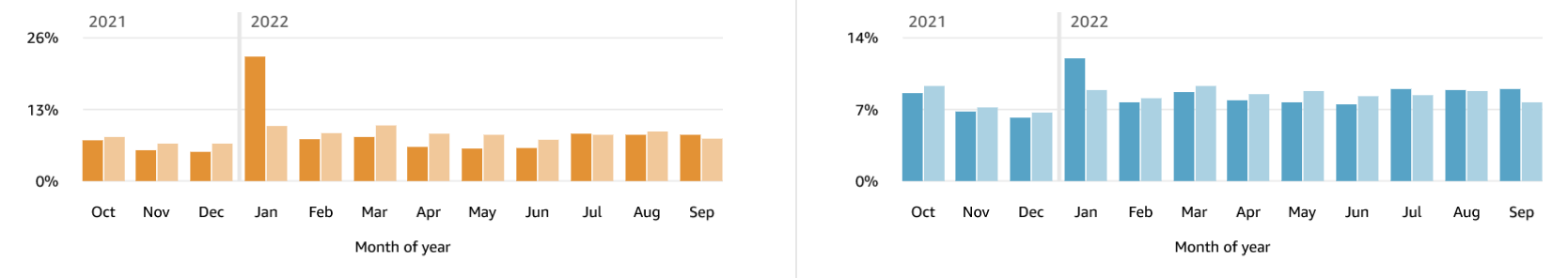 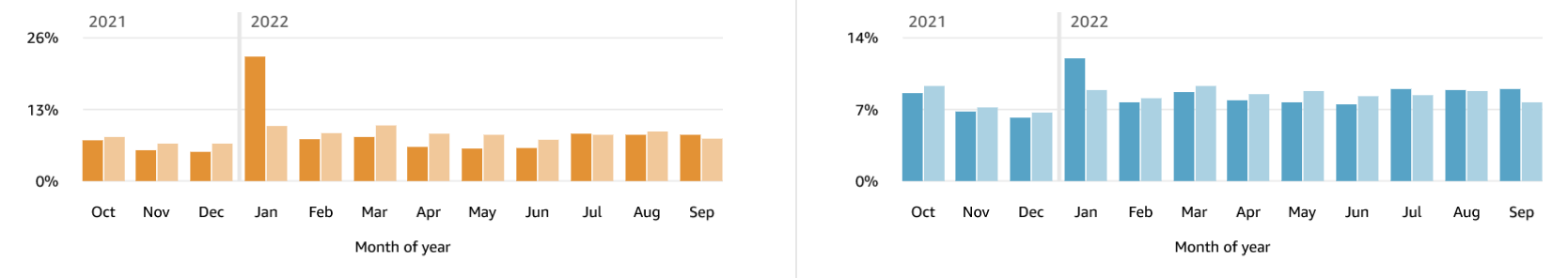 [Speaker Notes: This chart shows trends within the last 12 months based upon customers that have purchased and viewed Wear Brims and similar brands]
Ad Investment + Growth (Trailing 12 months )
Subcategory: Hats
100%
60%
YoY Growth: 10%
YoY Growth: 25%
[Speaker Notes: Within the last 12 months, Wear Brims has invested 100% of their budget into the Sponsored Products ad product
Competitor Brands have invested 25% in Sponsored Brands, 15% in Sponsored Display, and 60% in Sponsored Products

Thought starter – what is the value of leveraging multiple ad products?]